Do Now:
Take HW out & pass toward the front board
First Continental Congress Reading
Your objective:
Read through the 3 paragraphs
Make sure to annotate! THIS IS NOT AN OPTION
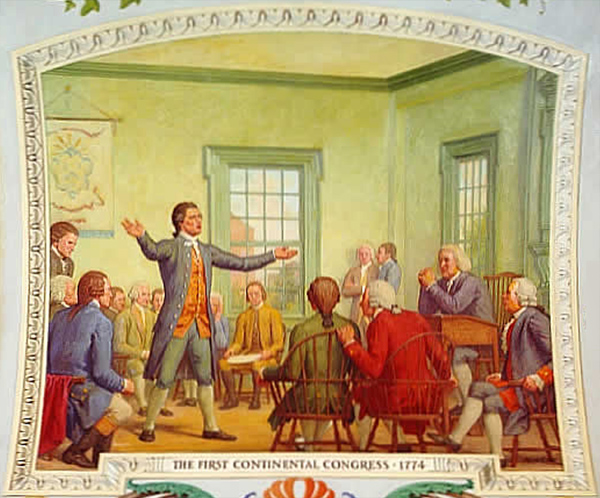 The Revolution Begins. . .
British General Gage has secret plan
Lexington - capture colonial leads Sam Adams & John Hancock
Concord - seize gunpowder
Spies & friends of the Americans leak Gage’s plan
Paul Revere & others warn the “The British are Coming!” 
Minutemen - select members from colonial militias who could be ready “in a minutes time”
240 British soldiers arrive in Lexington
70 minutemen formed & waiting
April 18, 1775 - First shots of the Revolution are fired at Lexington
British turn back towards Boston
16 mile journey
More minutemen fire on British from behind trees & fences
Nearly 200 British & 90 American men died during the battle
Second Continental Congress
May 10, 1775 - delegates of the Second Continental Congress met at the State House in Philadelphia
65 representatives from 13 colonies
John Adams-wanted to organize a Continental Army w/troops from each of the 13 colonies
Congress asks George Washington to be the commander - HE ACCEPTS!!
Loyalist
Supported Great Britain
Fought in British Army
Spied on American soldiers
Burned the homes & farms of Patriots
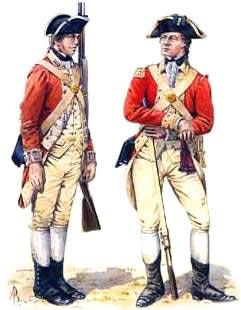 Patriot
Continental Army:
Militia were poorly trained & didn’t have weapons
Training camps were dirty
NEEDED: Money, supplies, training & loyalty
Patriot:
Willing to support the first against Great Britain
Volunteered to fight 
Helped to raise money for the war
On a Post-it write down which side you would pick & why.
The Vote!
Patriot v. Loyalist
Homework:
Thomas Paine & Common Sense Worksheet